Michael Van Liew Group #18

What is the effect of sealing up one’s home’s cracks and leaks, how and why doing so is energy efficient?

#9 Laws of Thermodynamics

Sealing your House can save 
you 30% on your heating and
cooling bill
(U.S. Department of Energy)
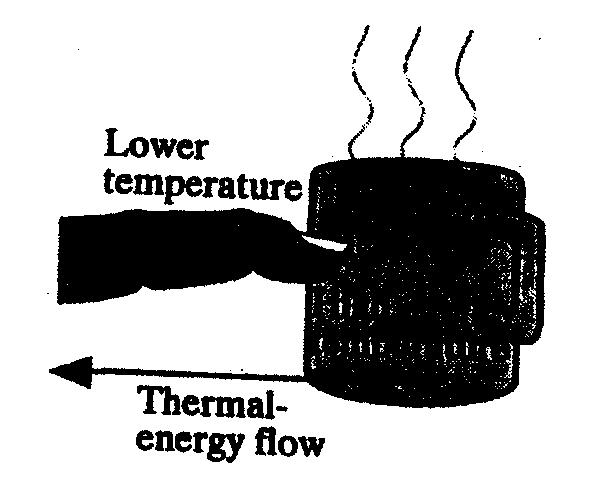 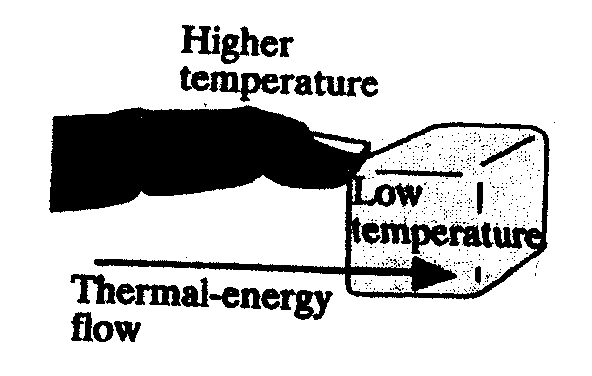